『融客月报』
——私募股权投资市场（2018年5月）
募
募集市场有所回落，规模及事件出现下降。
投
投资市场依旧活跃，本月分布较为广泛
IPO
A股IPO保持较慢节奏，独角兽提升退出数量。
新三板
新三板持续遇冷，摘牌保持高位运行。
募集
募集数量及规模较上月有所回落
本月共发生25起基金募集事件，共募集资金299.5亿，本月募集数量及募集规模双双回落。与去年同期相比，事件数量减少16.7%，规模减少43.4%；
-57.6%
募集事件数量
-52.2%
募集事件规模
募集
按募集方式分类与上月相当
本月创业投资基金募集11起，共募集59.57亿元；成长基金募集10起，共募集29.9亿；并购基金募集4起，共募集210.05亿元；
投资
投融资市场活跃较为，事件规模均较上月增加
本月PEVC市场共发生投资案例385起，融资总额达到人民币1223.1亿元。分行业来看，投资依旧集中在互联网及IT行业，分别发生案例121起和96起，分别吸金60.13亿元及151.53亿元。
投资
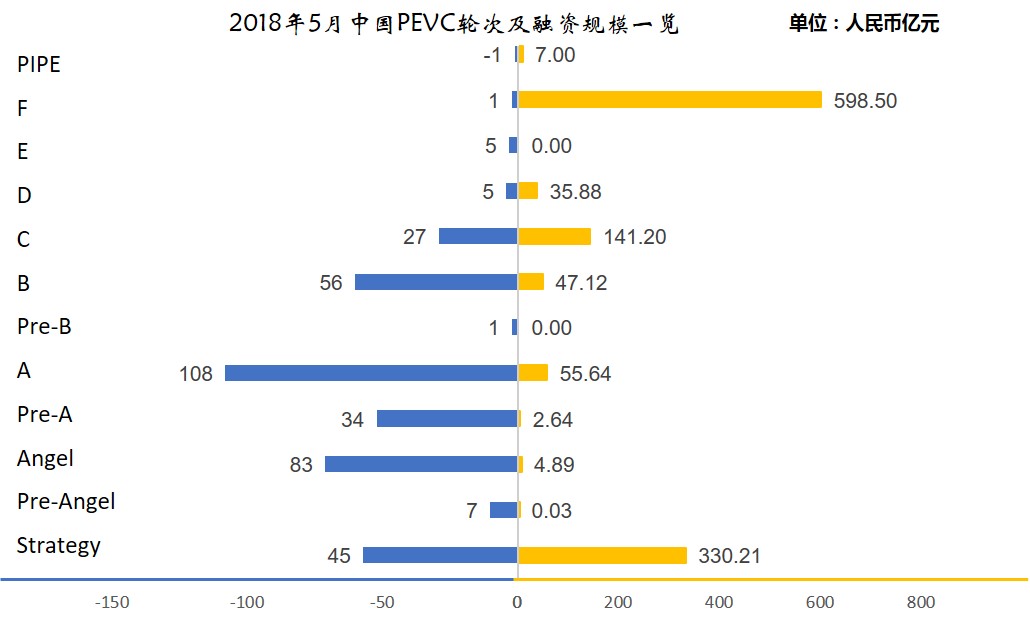 按融资轮次来看，本月融资事件依旧集中在A轮，共发生108起案例，共融资55.64亿元。本月投资金额集中度较高，其中F轮的主要融资发生在蚂蚁金服，共获得了来自9家投资公司共计90亿美元的融资。
投资
分行业融资案例及金额分布情况
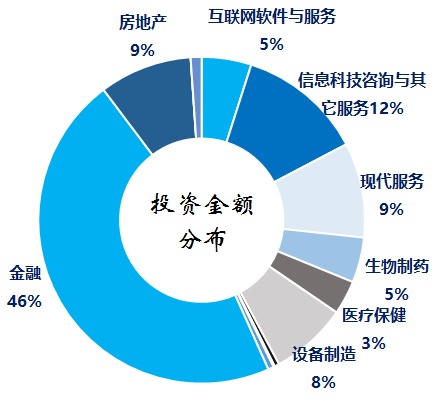 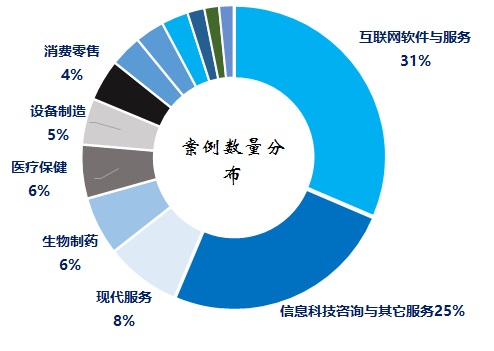 本月融资情况按行业来分较为分散，按投资金额来看金融行业由于蚂蚁金服的存在，本月有较大的占比，按数量来看互联网及IT的占比依旧较大。
重要投资事件
融资规模
融资轮次
融资规模前列
市场关注
商汤科技：SenseTime是一家专注于计算机视觉和深度学习原创技术的创业公司，目前已开始对外提供精准的人脸识别技术，以及集成了人脸识别、危险品识别、行为检测、车辆检测等的安防监控系统。
1
6.2 亿美元
C+
益商仓储：易商是一家为电子商务、零售业以及冷链行业提供仓储设施开发及服务，为企业客户提供物流、生产及办公设施的开发、运营和管理服务的专业公司。
2
19.27 亿人民币
D
基石药业：成立于2016年，两年融资超过4.1亿美元，主要研究方向为肿瘤免疫的联合疗法，不仅仅是将免疫疗法与传统化疗、靶向疗法结合，他们认为只要能够提高患者生存率、生活质量的方案都值得一试。
3
2.6亿美元
B
优必选：是一家集人工智能和人形机器人研发、平台软件开发运用及产品销售为一体的全球性高科技企业。从人形机器人的核心源动力伺服舵机研发起步， 逐步推出了消费级人形机器人Alpha系列、商用服务人形机器人Cruzr和主打STEM教育的Jimu机器人，并成功入驻全球部分Apple Store零售店。
1
C+
8.2 亿美元
其他主要融资事件
挂号平台
餐饮知名APP
征信服务平台
IPO及退出
A股、港股IPO情况
A股IPO保持较慢节奏，本月仅有8家企业成功上市交易，预计募集资金仅62.81亿，“独角兽”的出现带来了上市退出基金数量的显著上升；港股共有9家企业上市，共募集资金11.84亿港元。
IPO及退出
基金退出情况情况
本月有43个基金产品因标的通过其他方式实现退出，其中34产品通过M&A途径完成退出，9产品通过股权转让方式退出。
新三板
新三板市场概况
市场分层分布
挂牌企业总数
转让方式分布
940
10369
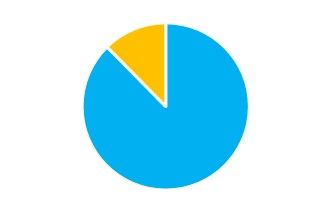 11309
家
基础
创新
-73
集合竞价：10031
做市方式：1278
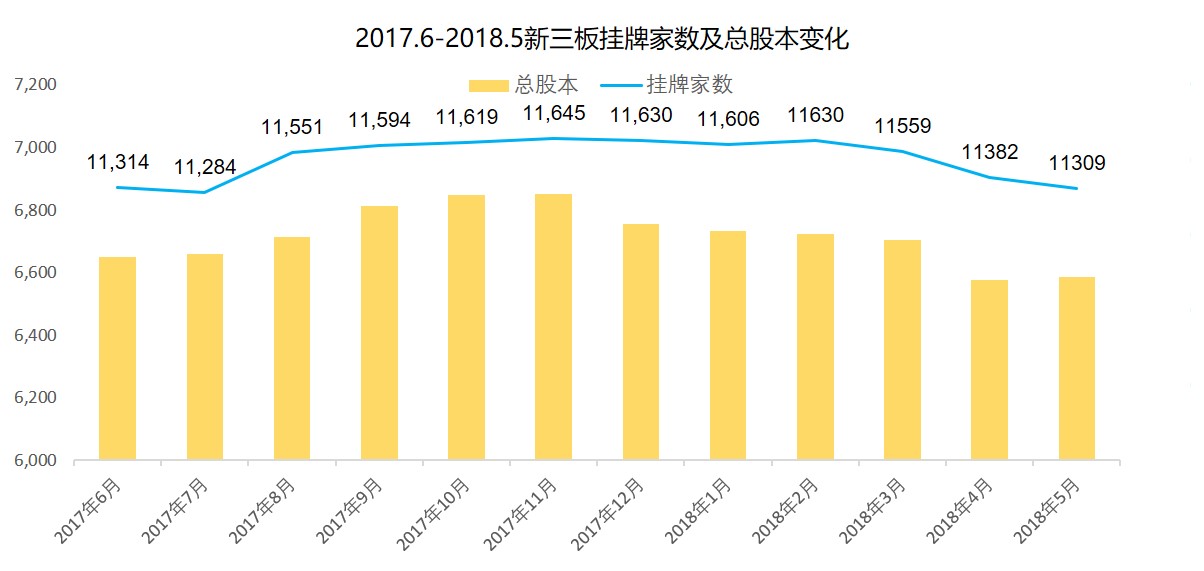 本月新三板挂牌企业总数净减少73家,另外创新层数量大幅减少；按市场分布，基础层10369家，创新层940家；按转让方式分布，竞价交易10031家，做市交易1278家。
新三板
新三板摘挂牌概况
本月新三板挂牌企业总数继续减少，摘牌家数保持搞我，截止5月31日，挂牌企业总数为11309家，净减少73家。本月新增挂牌36家，摘牌109家。其中，转板摘牌3家。
新三板
新三板市场交易情况
本月新三板成交持续回落，三板做市指数持续回落，5月31日收盘价为871.11点。三板成指在本月保持平走，收于1034.89点。两大指数均持续保持低位震荡。
新三板
新三板市场成交情况
分市场方面，市场交投情况上没有明显变化，本月做市成交量较上月下降9.1%，共成交5.21亿股，竞价交易下降11.8%，共成交2.68亿股；创新层本月下降23.1%，共成交2.79亿股，基础层下降0.8%，成交5.1亿股。
新三板
新三板市场成交前列个股
本月小结
一级市场本月表现有所回落，募集数量及规模较上月有所下降。在投资情况上，尽管总投资金额超过了1000亿元，但蚂蚁金服一家就占据了一半，其余亮眼项目不多。
    发行市场方面，A股IPO保持着缓慢的节奏，本月仅有8家企业上市交易，但近两月“独角兽”企业富士康、药明康德等相继上市，带来了背后基金产品的退出数量上升。
    新三板本月依旧没有太亮眼表现，本月2018年创新层名单公布，仅940家企业入选，较去年大幅减少近300家。摘挂牌方面，摘牌数量依旧维持着三位数的水平，本月新三板上市企业净减少73家。
公司主要业务
财务顾问及财务投资
上市对于企业和股东仅是发展的一个里程碑,对接资本市场后,企业和股东需要适应更高的监管要求、更完善的公司治理、更复杂的资本运作。我们针对此类需求,整合了服务资源,将财务顾问和财务投资作为载体,致力为客户提供定制化的市值管理服务。

我们的财务顾问团队依托自身专业背景及资源整合优势,根据上市公司及其股东的需要,提供投融资、资本运作、资产及债务重组、财务管理、发展战略等活动提供的咨询、分析、方案设计等服务。包括的服务有：上市公司再融资、股权激励、并购、股权融资、市值维护、战略投资等。

我们的投资团队依托自身专业背景和独特判断,根据市值管理的各项需求,设计投资结构,进行各种形式的市值管理投资。其中包括：并购投资、再融资投资、战略投资、固定收益投资等。
联系我们
编制人：陆韩骏
联系人：陆韩骏
职务：项目经理
公司地址：上海市东湖路70号东湖宾馆3号楼3楼
公司电话：8621—54668032—605
公司传真：8621—54669508
网址：http://www.rongke.com
声明：
本PPT内所有数据均来源于万得wind金融数据客户端。
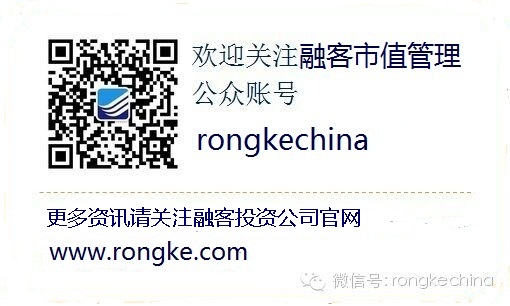